“Defining both the problems and the solutions in healthcare has to be a partnership between professionals and the communities they serve. “       

Jeremy Taylor. National Voices UK
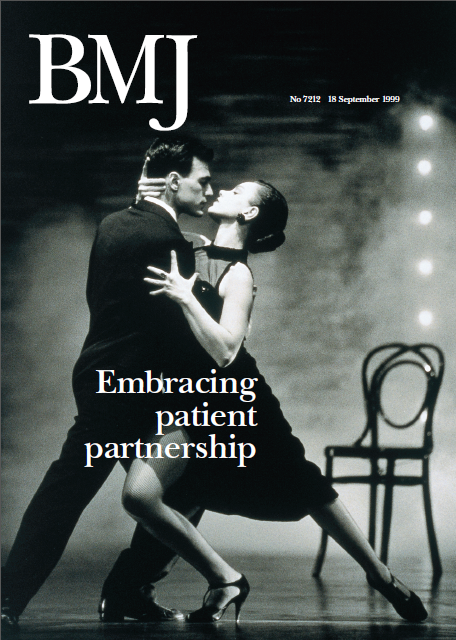 Disease and doctor centric
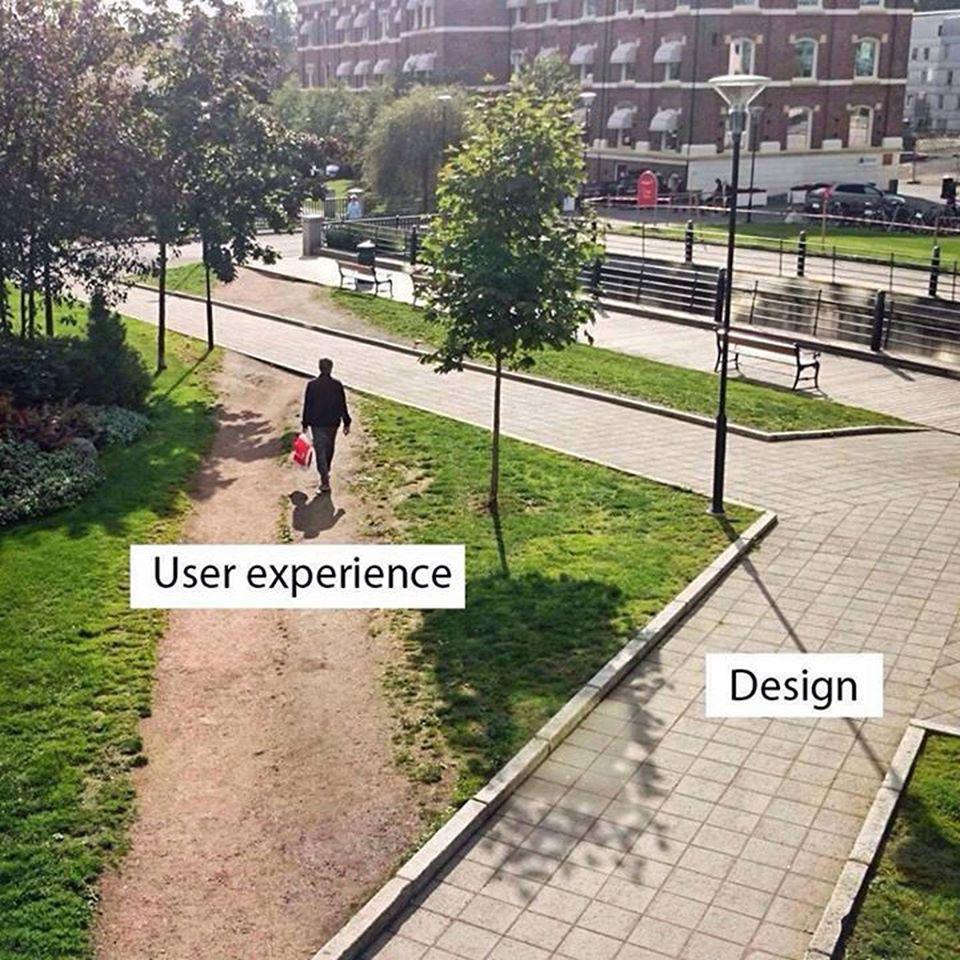 Care -and research -fragmented 
wasteful 
and inefficient
Poor understanding of patients  experience, priorities. preferences and resources 
What  outcomes and services  they  value
Co producing research with patients +public
NIHR (UK)

PCORI (US)

SPOR (Canada)
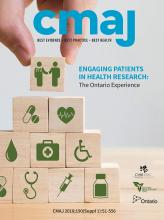 Service co -design and delivery
ParkinsonNet





User-driven HIV Clinic
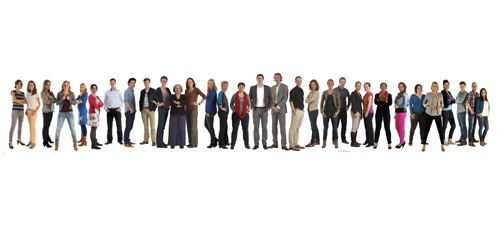 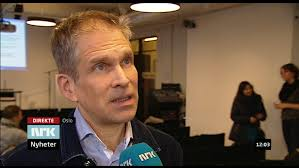 #PI in medical education
Patient generated CME : BMJ "WYPIT" series
Patients teaching and assessing student competencies
Peer2peer eg RA Warrior, Empowered#patientchat
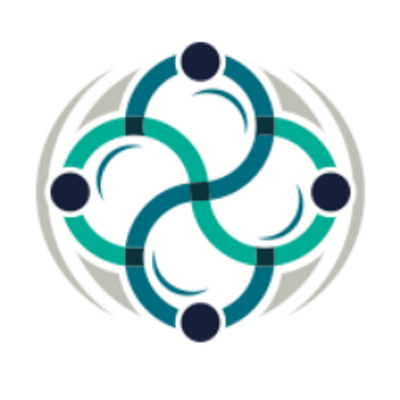 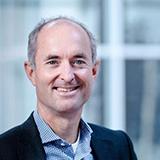 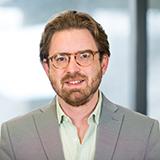 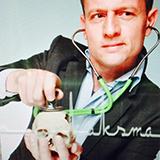 .
Co creating the curriculum with patients Radboud UMC
 BMJ Opinion Sept 6 2018 Thomas Vijn
Unlocking the potential of complaints to improve health care
Millbank Quarterly 2018 Vol 96 No 3 (pp 530-67)

Patient-Centred Insights: Using Health Care Complains to Reveal Hot Spots and Blind Spots in Quality and Safety 

Alex Gillespie + Tom Reader
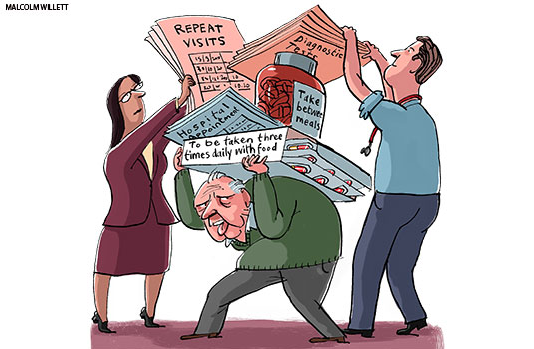